Unit 6
Gender Equality
Lesson 5: Listening
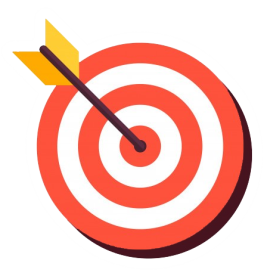 OBJECTIVES
Listen for specific information in a talk about the first woman in space
Identify and use lexical items related to gender equality
Table of contents
03
01
02
Warm-up
Pre-listening
While-listening
04
05
Consolidation
Post-listening
01
Warm-up
Video: A history of women in space
VIDEO WATCHING
Write down as many names that you can hear as possible.
After watching: Which names have you already known and which names have you never heard of?
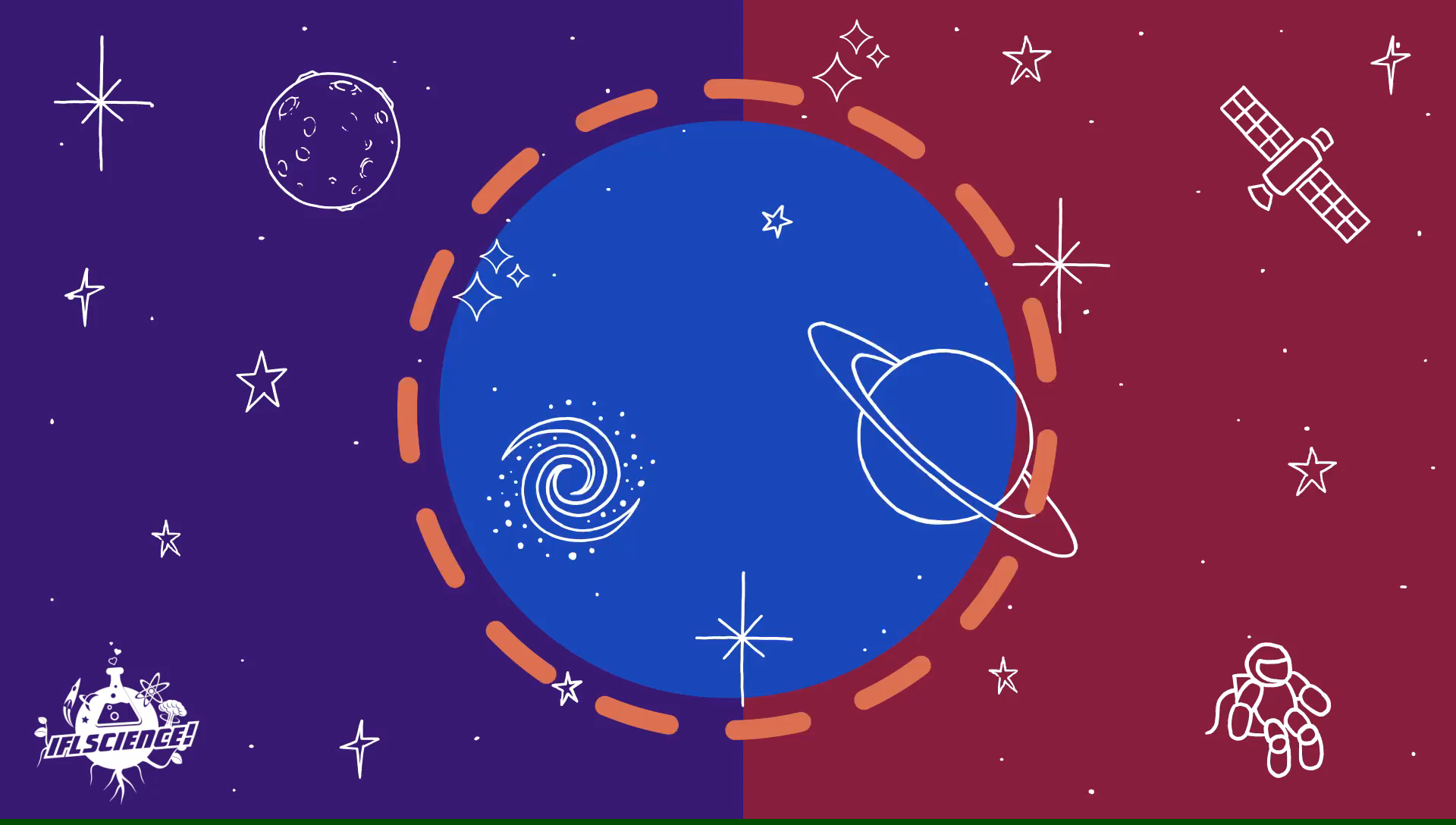 [Speaker Notes: https://www.youtube.com/watch?v=HIEach7rmDg]
02
Pre-listening
VOCABULARY
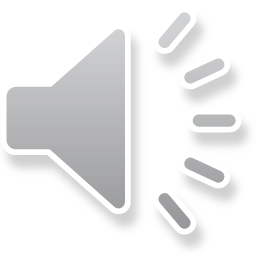 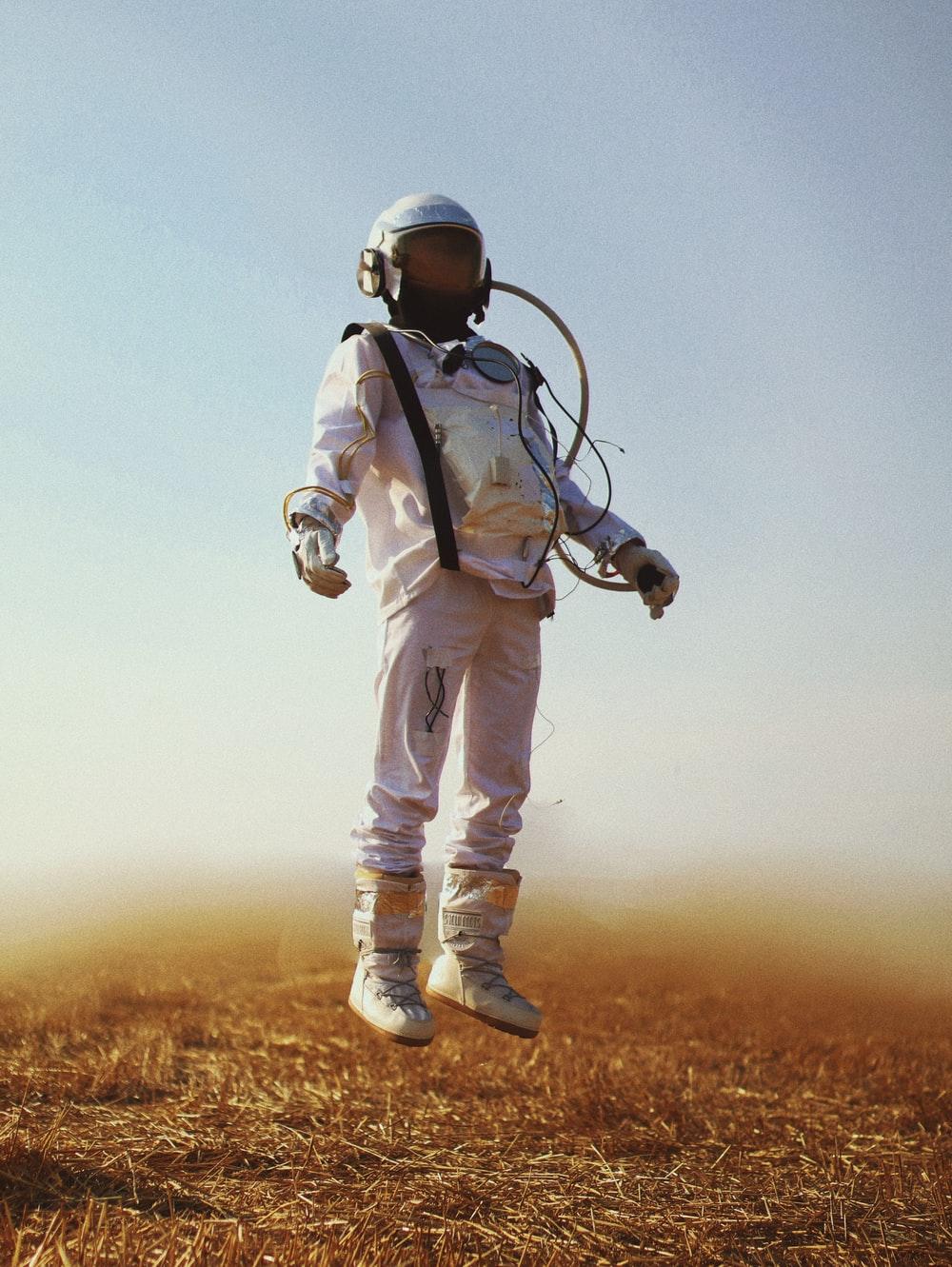 cosmonaut (n)
/ˈkɒzmənɔːt/
an astronaut from the former Soviet Union or Russia
VOCABULARY
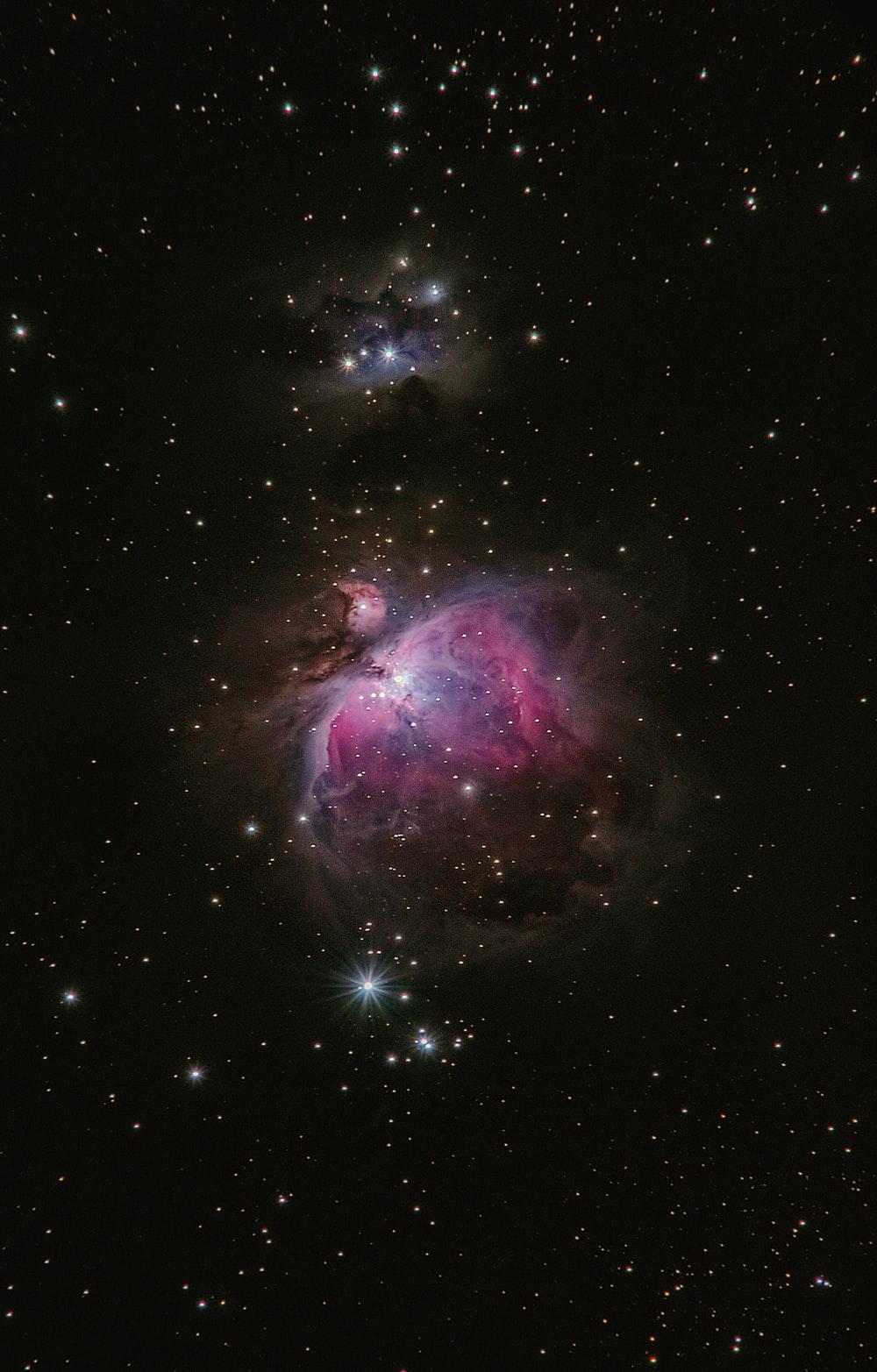 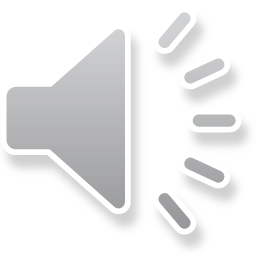 space (n)
/speɪs/
the area outside the earth’s atmosphere where all the other planets and stars are
VOCABULARY
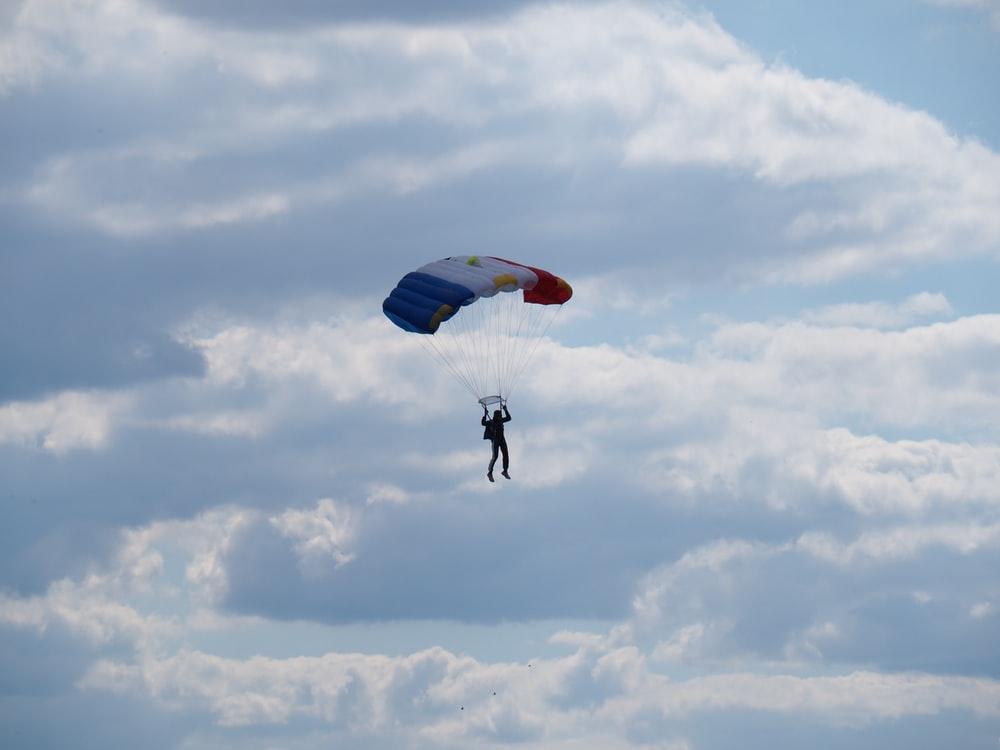 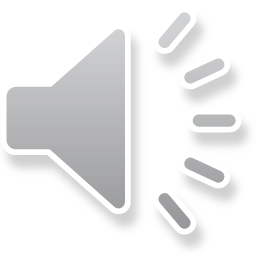 parachutist (n)
/ˈpærəʃuːtɪst/
a person who jumps from a plane using a parachute
VOCABULARY
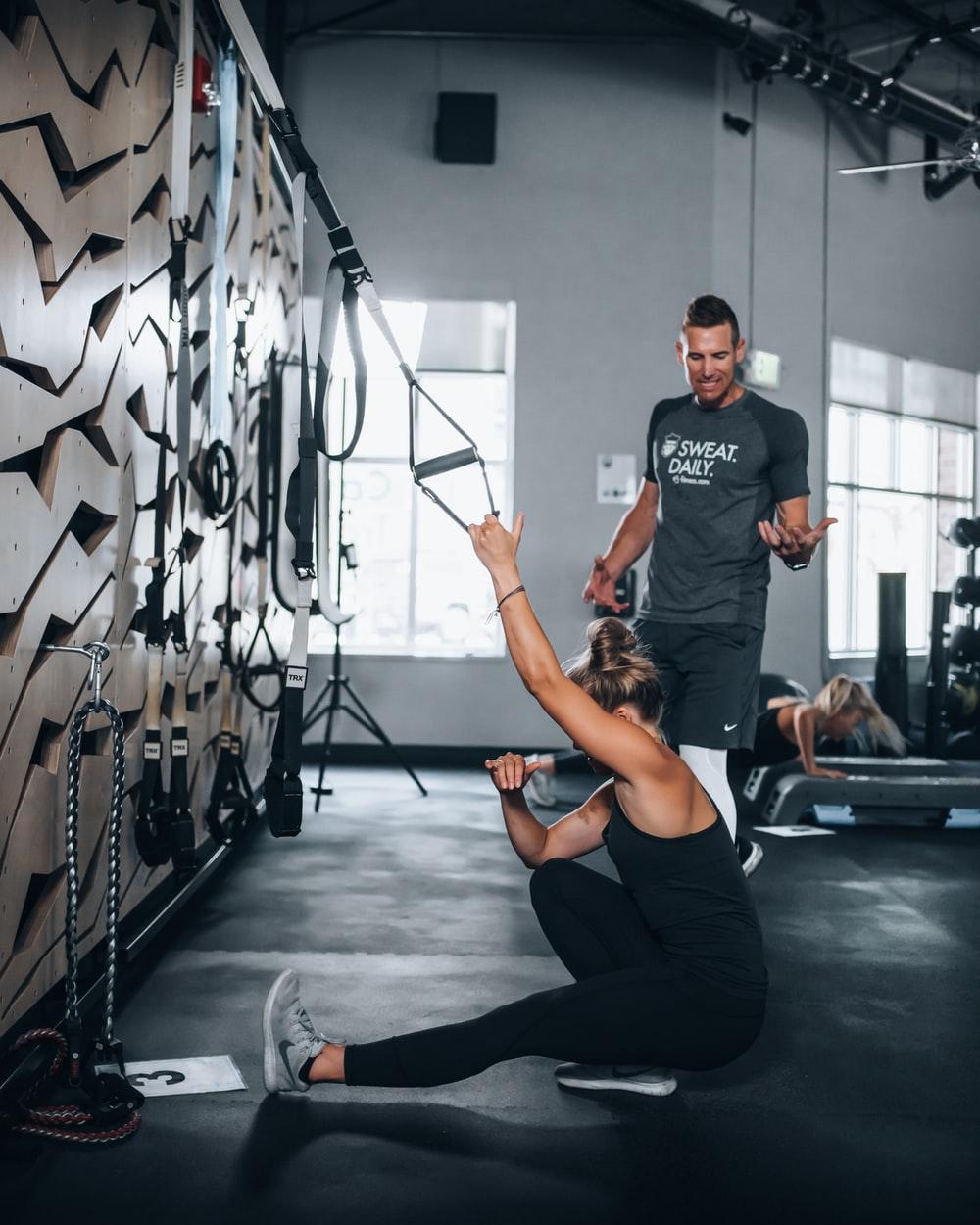 instructor (n)
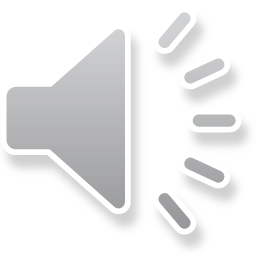 /ɪnˈstrʌktə(r)/
a person whose job is to teach somebody a practical skill or sport
VOCABULARY
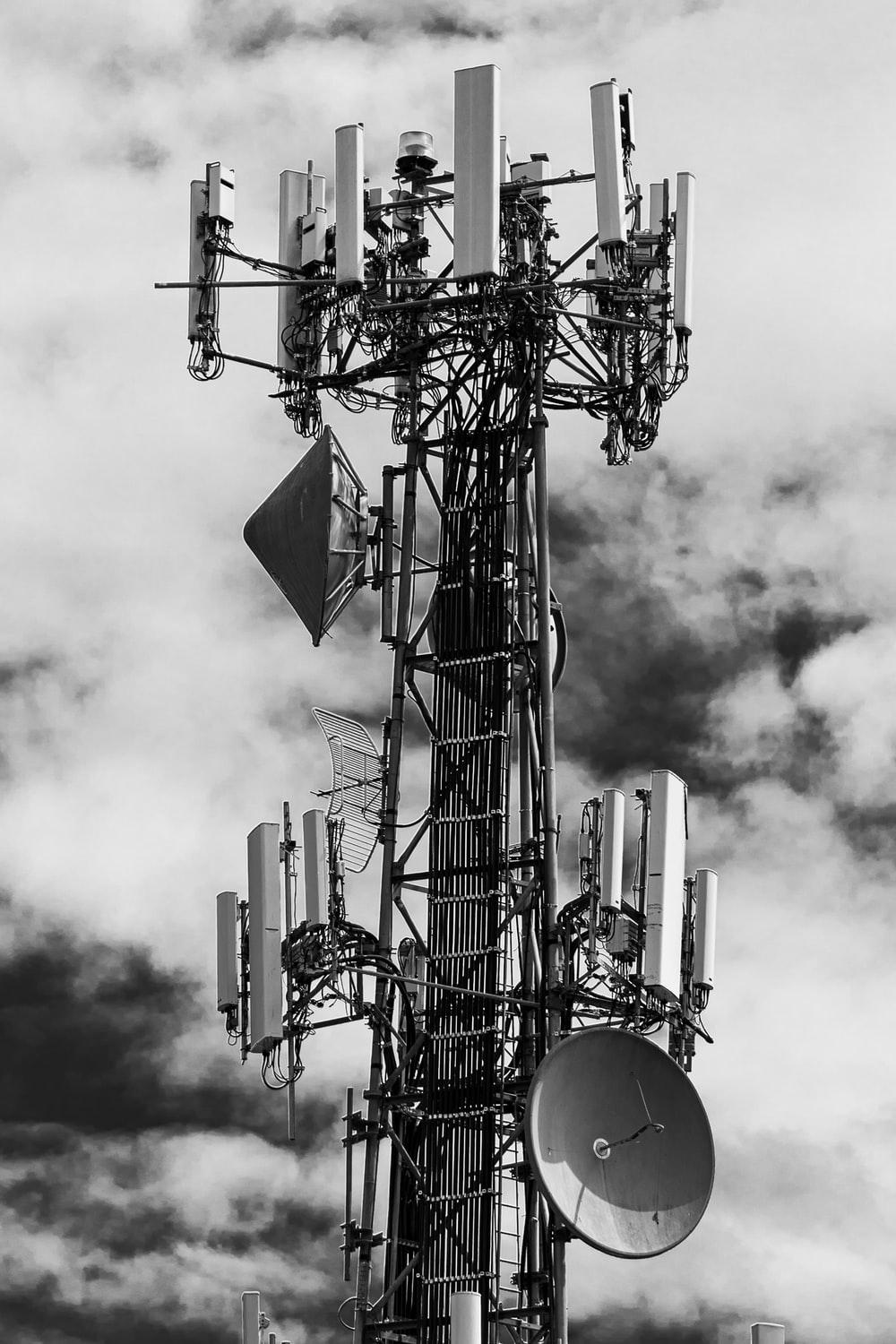 technical (adj)
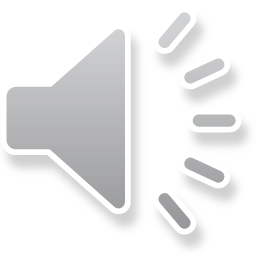 /ˈteknɪkl/
connected with the practical use of machines, methods, etc. in science and industry
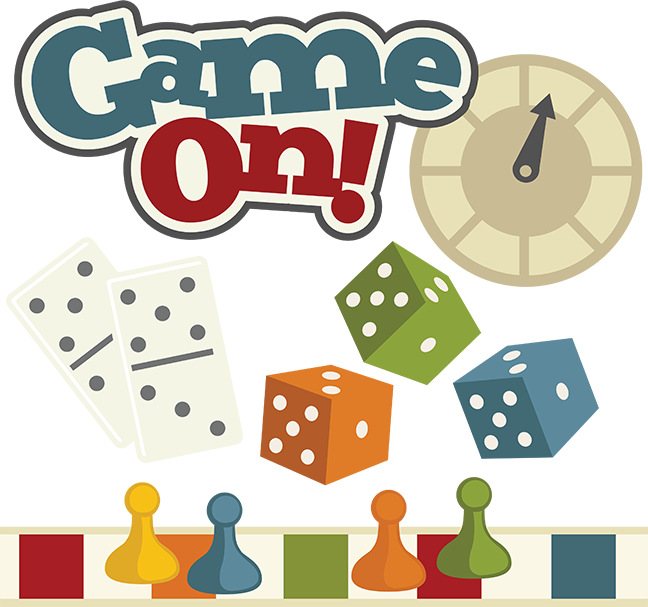 Vocabulary Game
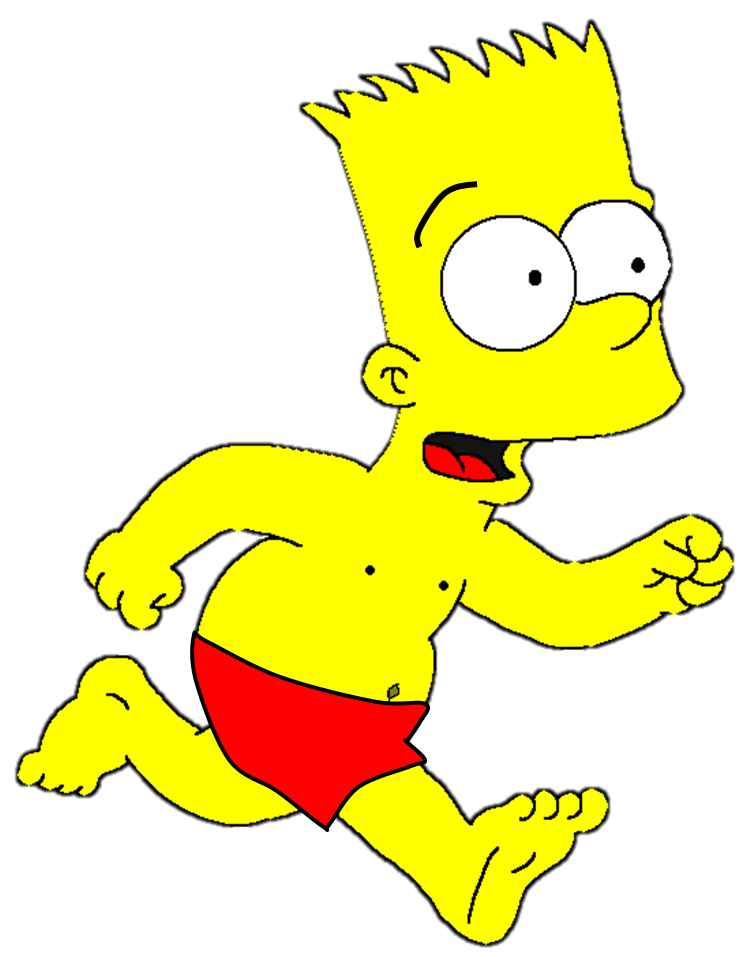 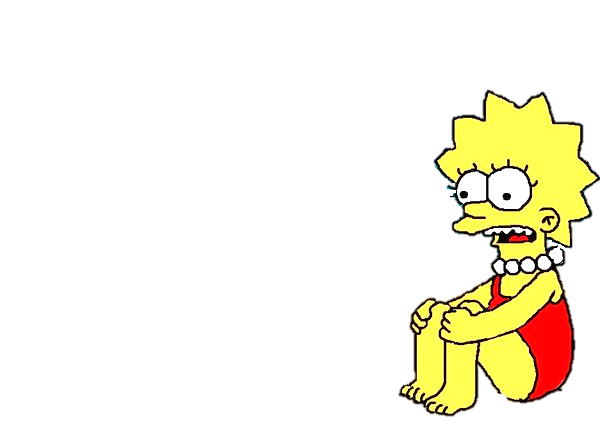 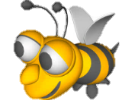 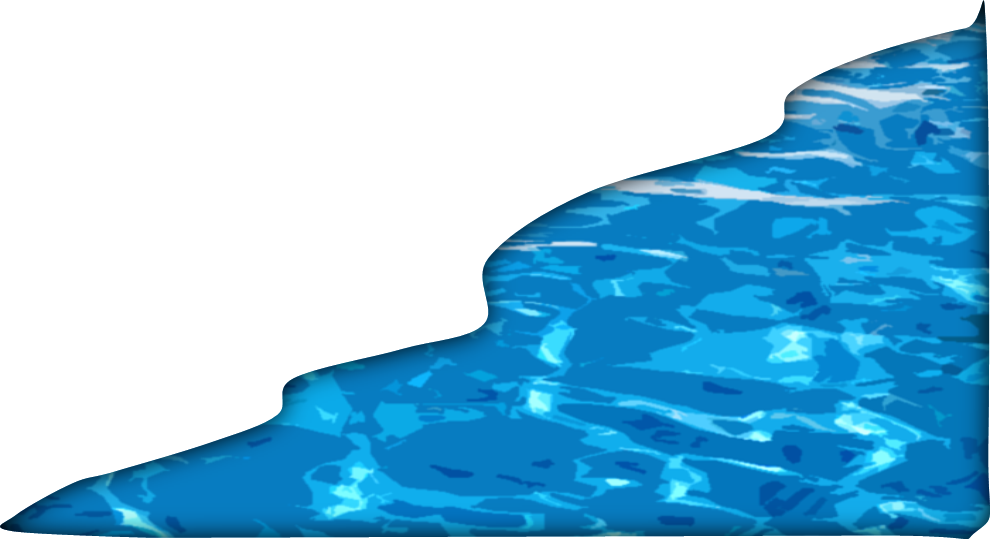 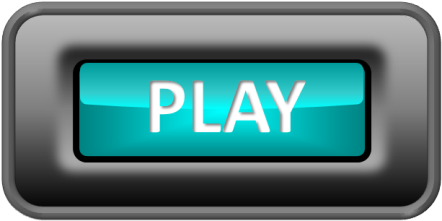 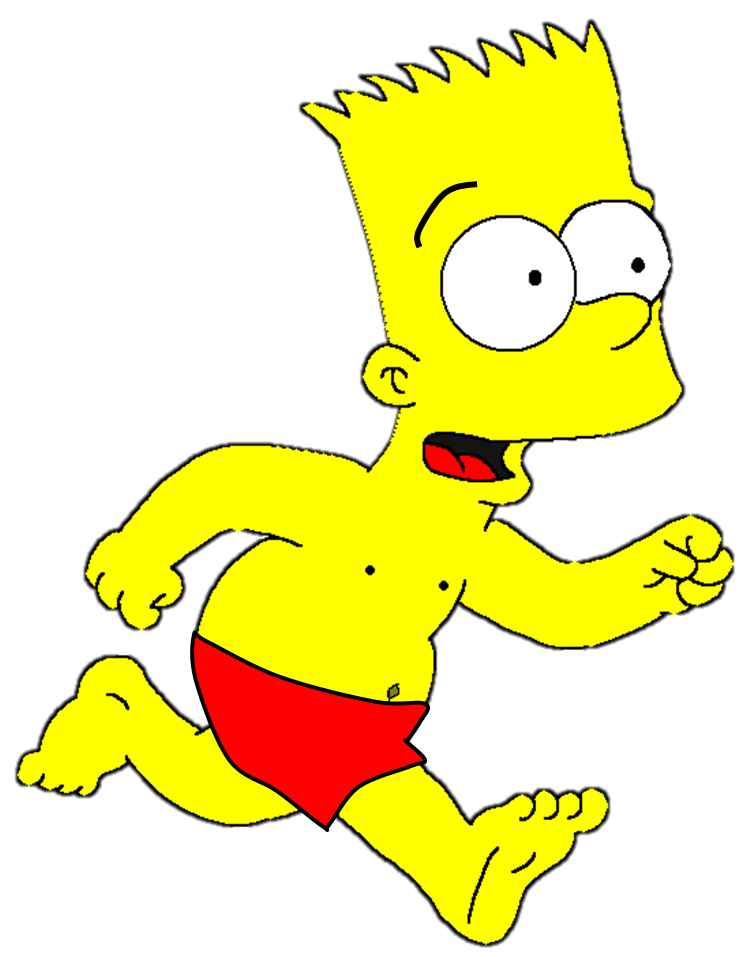 In 1966, he was selected for ________ training.
cosmonaut
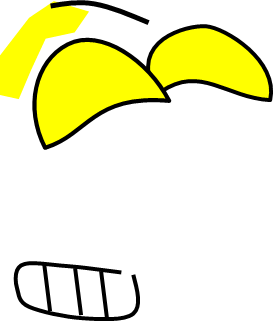 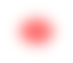 planet
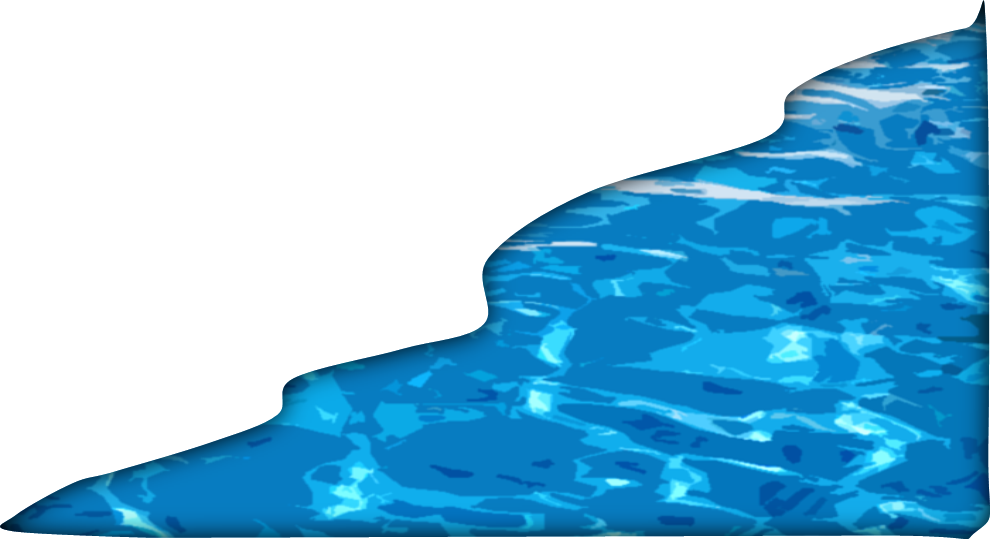 space
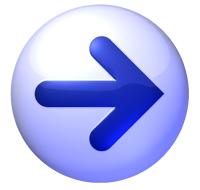 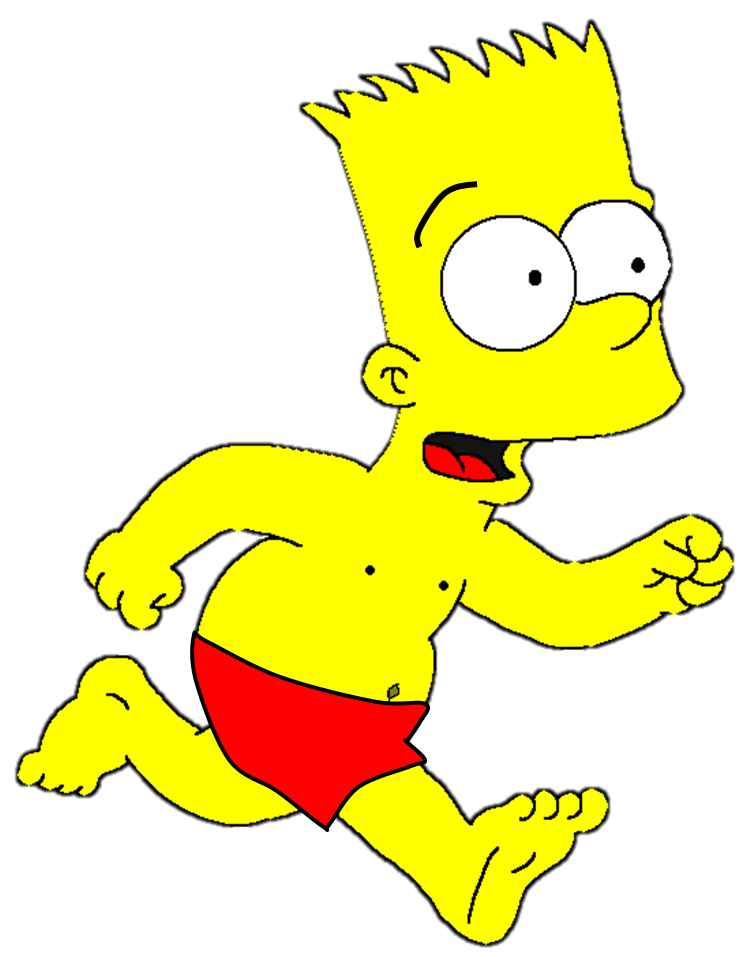 He currently holds the position of ________ 
manager.
space
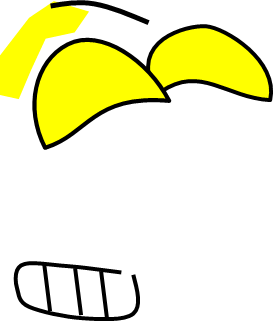 technical
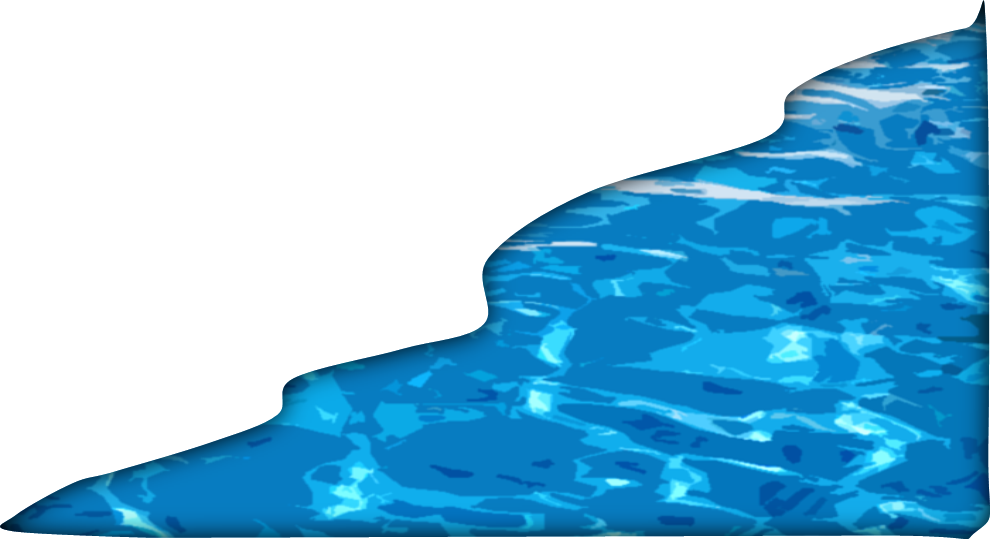 parachutist
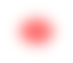 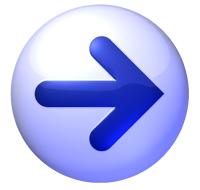 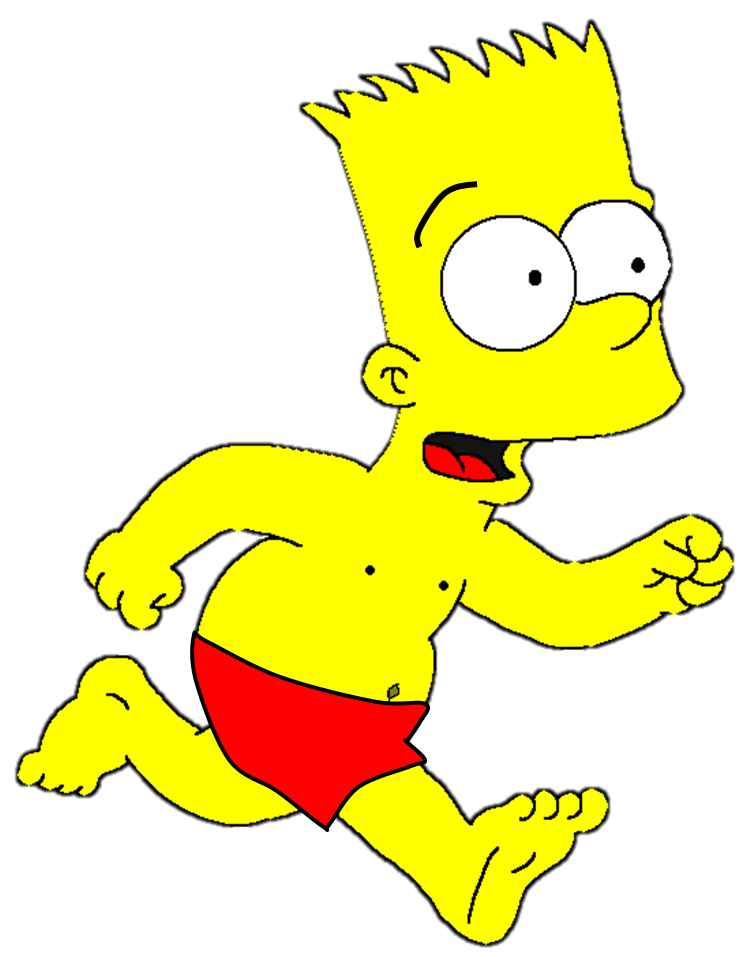 I am trained to be a _________ .
astronaut
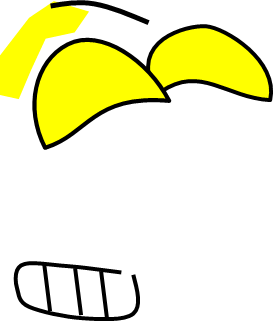 instructor
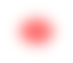 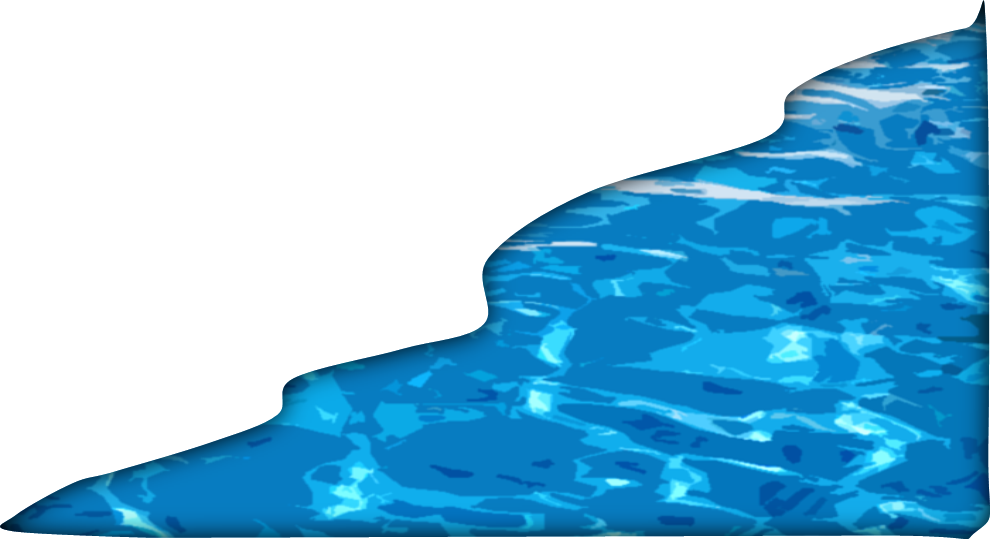 parachutist
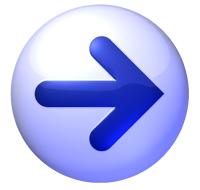 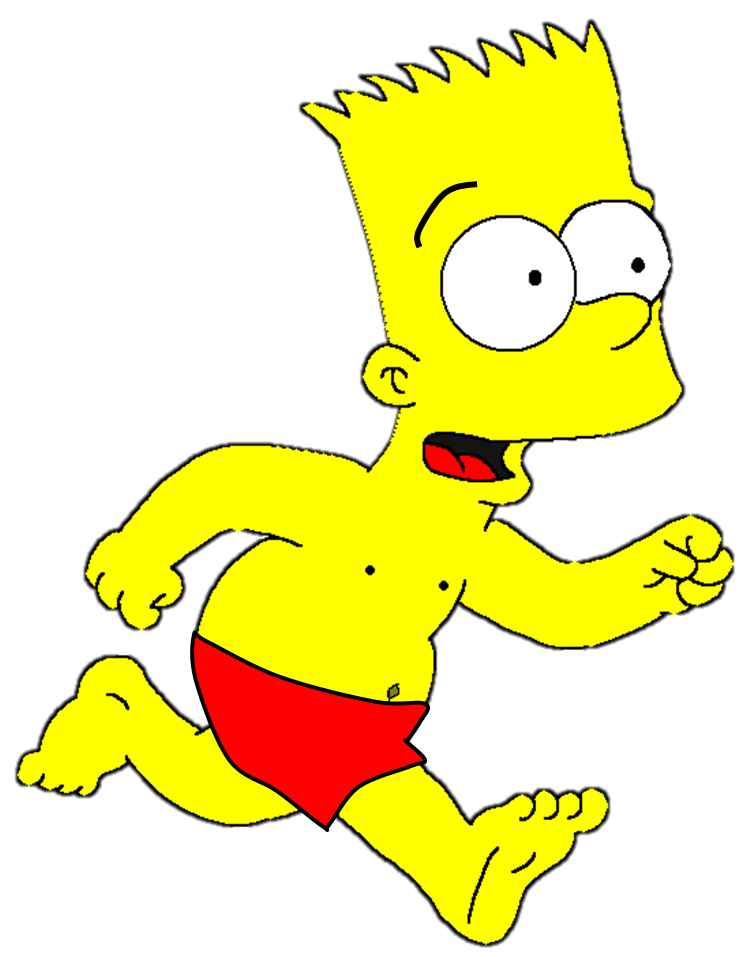 Who was the first human to go into ________ ?
space
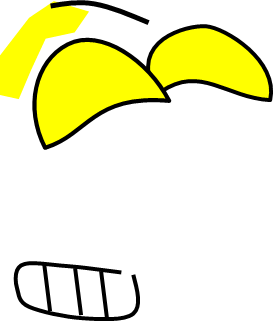 technical
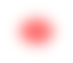 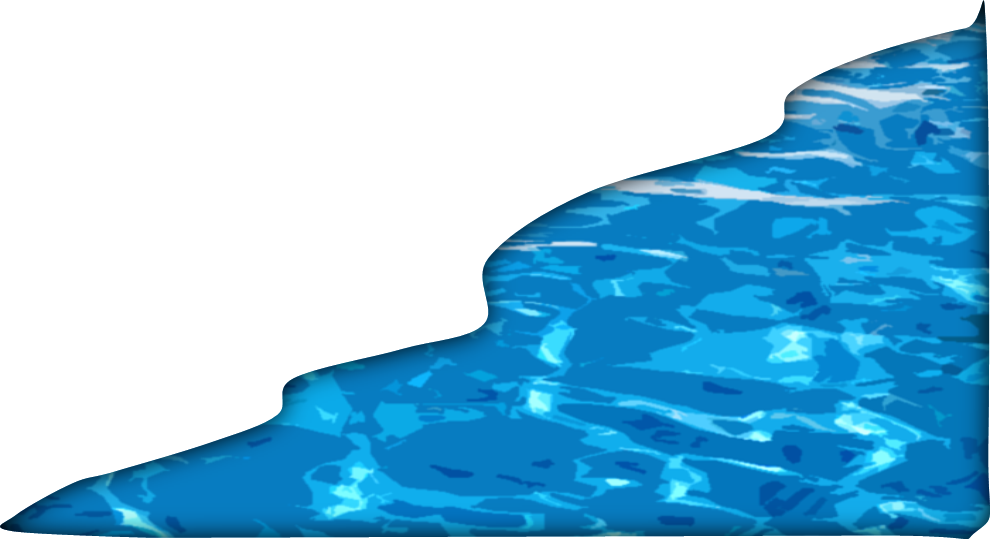 cosmonaut
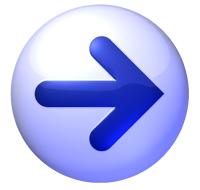 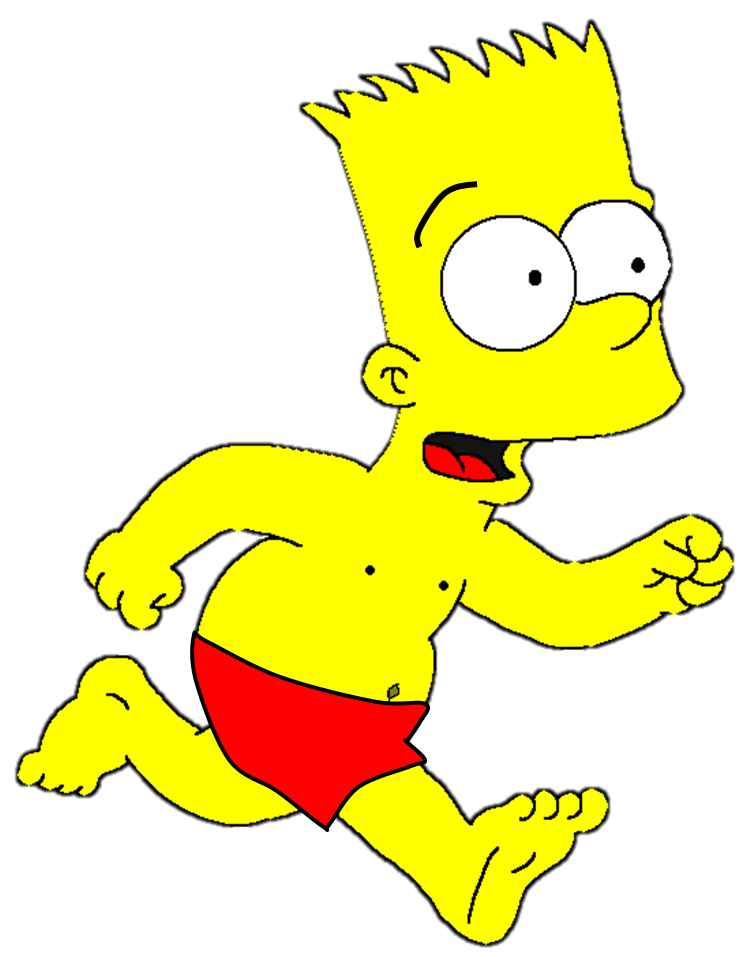 An ________ is also a teacher at a college or university, ranking lower than a professor.
instructor
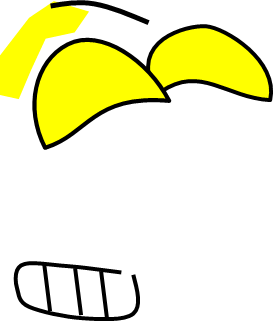 cosmonaut
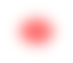 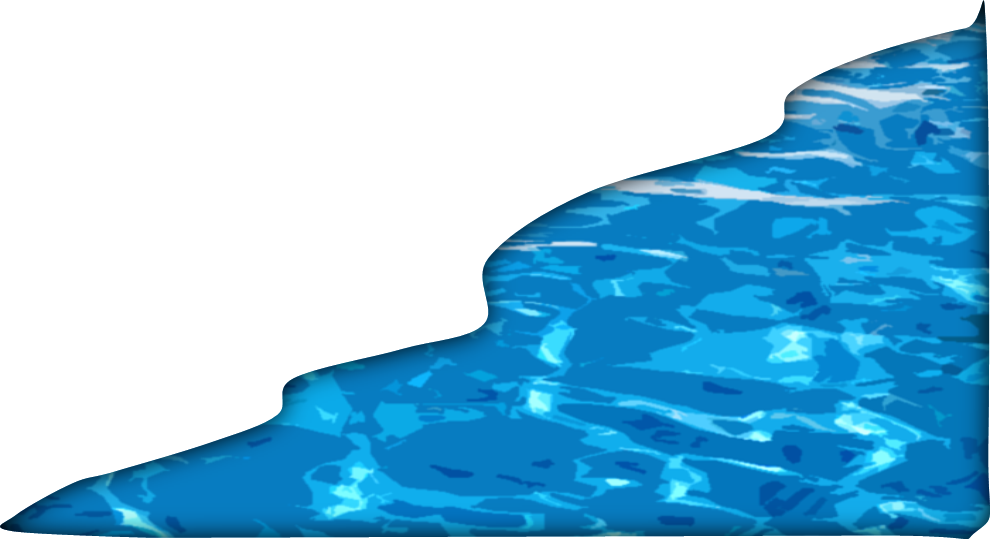 space
PRE-LISTENING
1
Work in pairs. Look at the picture and tell your partner what this woman’s job is.
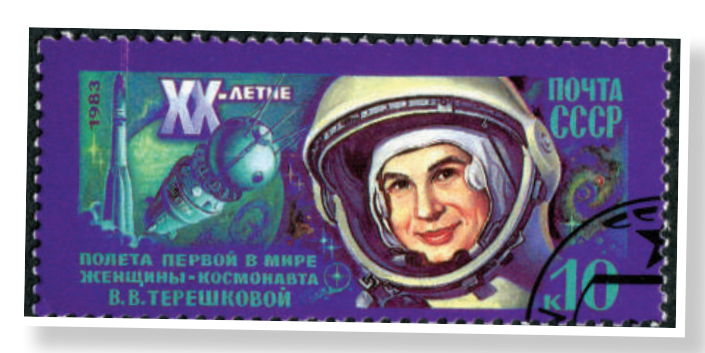 She’s a cosmonaut.
03
While-listening
WHILE-LISTENING
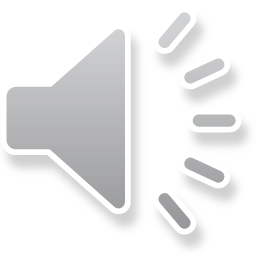 2
Listen to a talk about Valentina Tereshkova. Choose the best answer to complete each sentence.
1. Valentina Tereshkova joined a local flying club and became a talented parachutist while she was ________________________.
2. Tereshkova and _______ other women were chosen for the Soviet space programme.
3. Tereshkova joined the Soviet Air Force and became _________________ after completing her training and passing an examination. 
4. She travelled into space in Vostok 6 and successfully returned to earth on ______________.
5. After the flight, Tereshkova received many awards, and __________________________.
A. working as a factory worker
B. four
A. an Air Force officer
B. 19 June, 1963
B. completed her university degree
WHILE-LISTENING
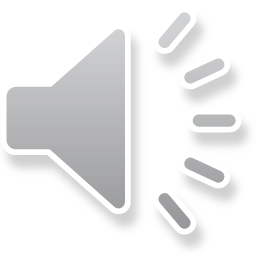 3
Listen again and give short answers to the following questions.
1. When was Tereshkova born? 
1937
2. How old was she when she started working? 
16 
3. When did she join the Soviet space programme? 
1962
4. At what age did she travel into space? 
26
5. How many days did she spend in space? 
Three days/ 3 days
04
Post-listening
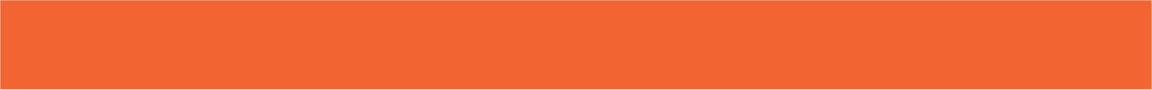 POST-LISTENING
4
Work in groups. Discuss the following questions.
Do you want to be a cosmonaut? Why or why not?
05
Consolidation
CONSOLIDATION
1
Wrap-up
Lexical items about women in space 
Listening for specific information
CONSOLIDATION
2
Homework
Do exercises in the workbook.
Prepare for the Project.
SEE YOU NEXT TIME !!